Chehalis River Basin Flood AuthorityEducation and Outreach Subcommittee
Actions and Activities Benefiting the Basin

6:00 p.m., February 25, 2013

City of Chehalis
City Council
Today’s Presentation
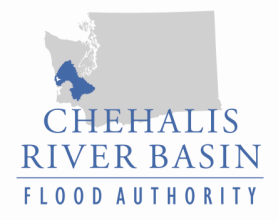 Raise awareness

Encourage discussion

Key messages we’d like to leave you with . . .
Broad agreement -- For the first time in a century there is broad agreement on the next steps to reduce flood damage and enhance salmon runs in the Basin.
Basin-wide strategy -- A Basin-wide strategy can protect communities along the river and enhance salmon runs.
Flood Authority – Positioned to continue to be a galvanizing force in the Basin for implementation of tools and projects.

Discussion
Feb. 2013
Chehalis River Basin Flood Authority
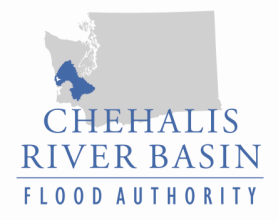 Formed in 2008

Formal body focused on (1) flood hazard mitigation throughout the Basin and (2) decisions that would be . . . 
informed by science
protective of Basin residents/communities
environmentally appropriate

Basin jurisdictions represented
City of Napavine
City of Oakville
Town of Pe Ell
Town of Bucoda
Grays Harbor County
Lewis County
Thurston County
City of Aberdeen
City of Centralia
City of Chehalis
City of Cosmopolis
City of Montesano
Feb. 2013
Background
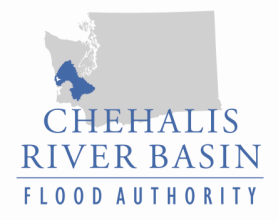 2007 Flood -- $938 million in damage (Basin-wide)
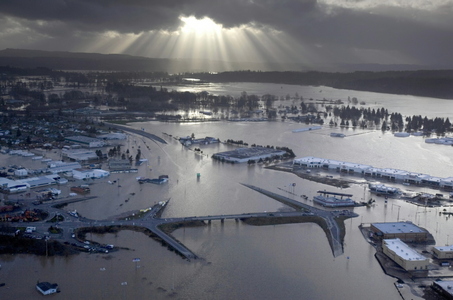 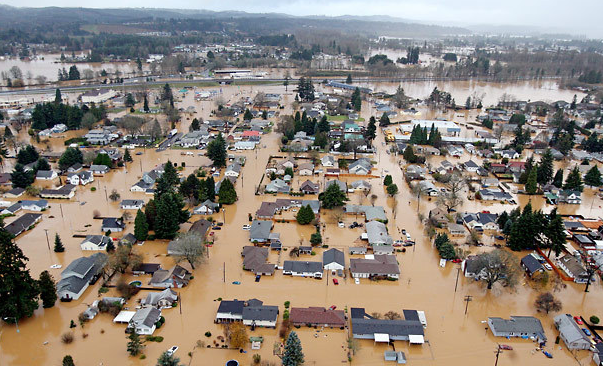 City of Centralia 
STEVE RINGMAN / SEATTLE TIMES
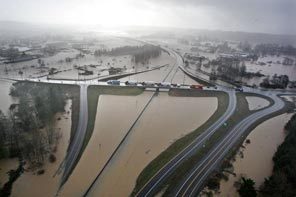 City of Chehalis 
BRUCE ELY / THE OREGONIAN
Exit 77 (I-5) in Chehalis 
STEVE RINGMAN / SEATTLE TIMES
Feb. 2013
Background
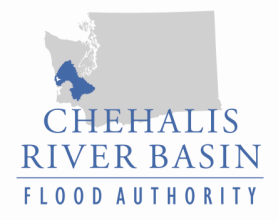 2007 Flood -- $300 million in lost economic activity (Washington State)
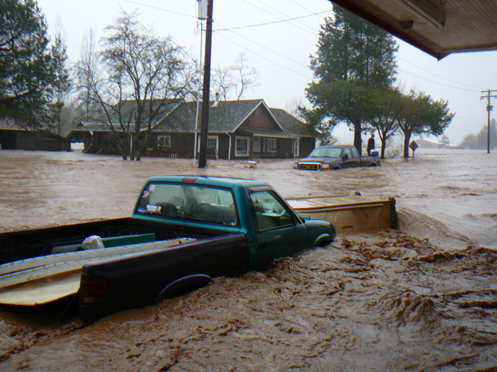 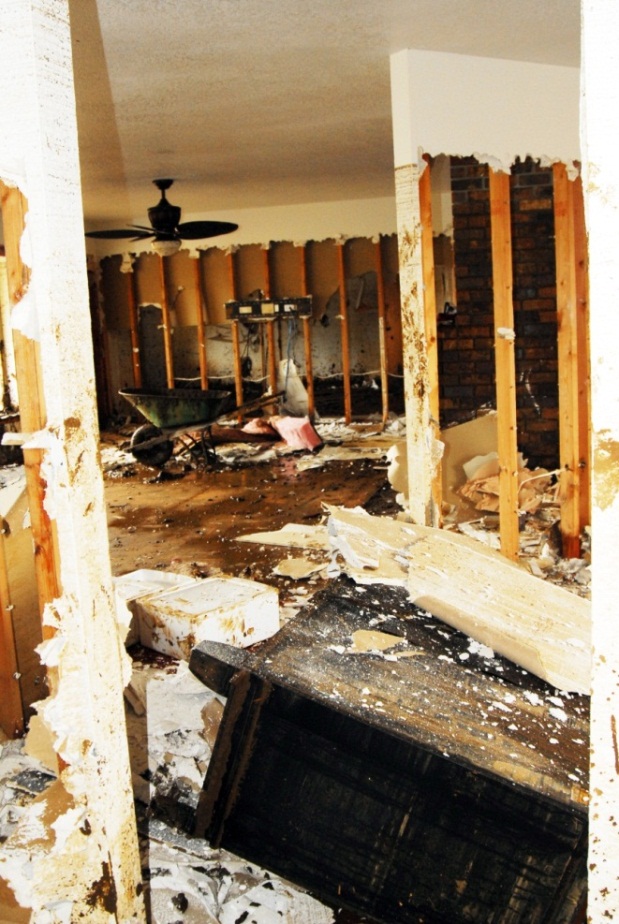 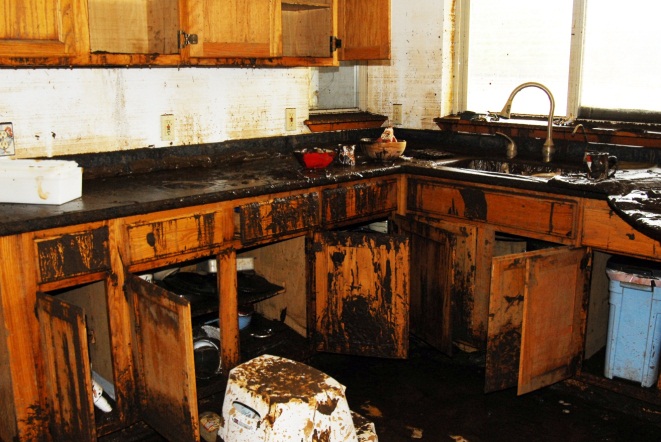 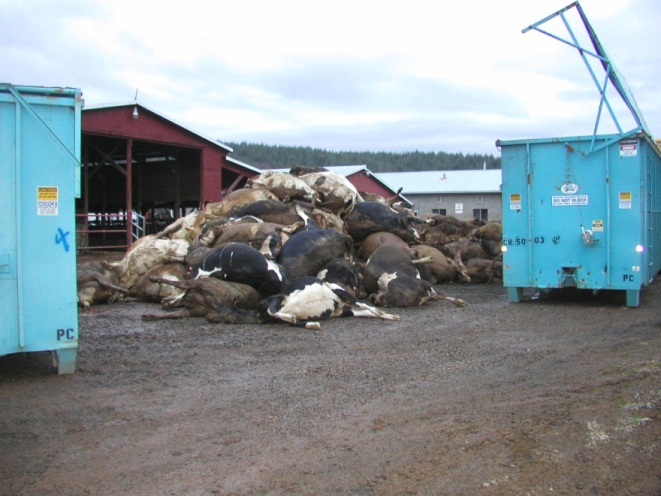 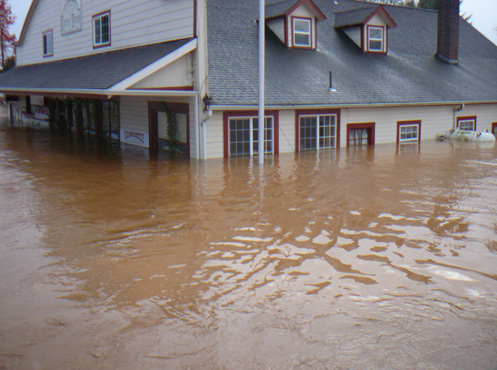 Photos Source:  Lewis County,
Division of Emergency Management
Feb. 2013
Background
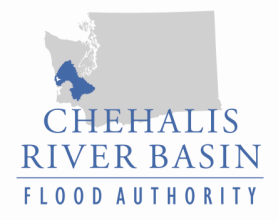 2007 Flood – Immense impact on the lives of victims, responders alike
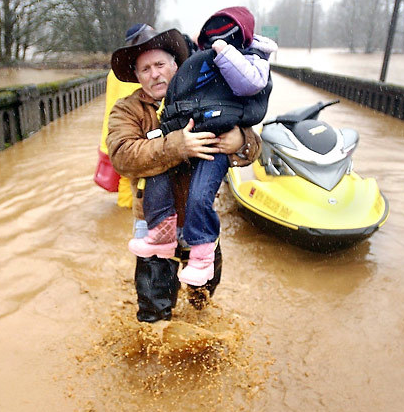 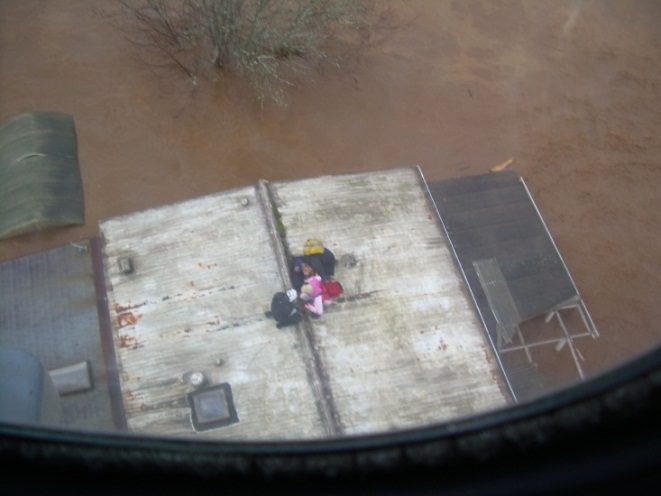 Photos Source:  Lewis County,
Division of Emergency Management
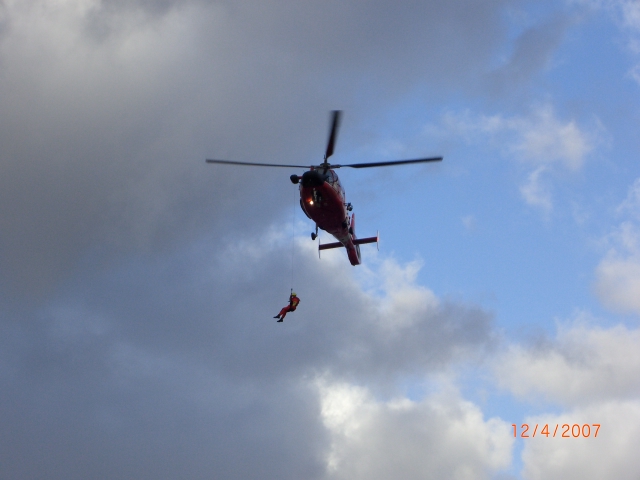 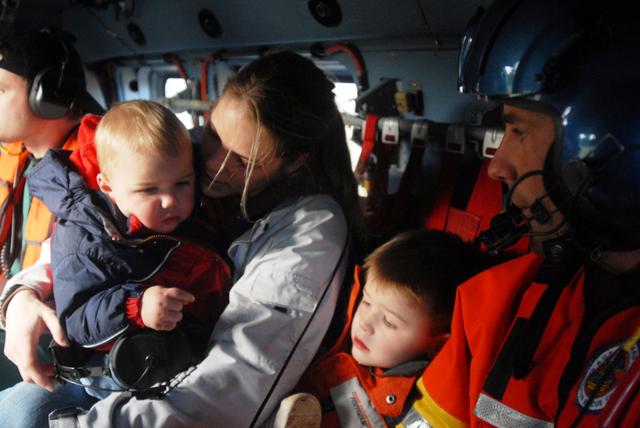 Feb. 2013
Background
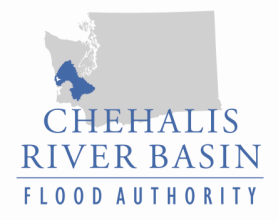 Ranked high flow events (1932 - 2012) . . .
I-5 closed 1990, 1996, 2007, 2009
Five largest events since 1986 -- Frequent Floods are getting worse and damage is increasing . . . 
Chart -- Chehalis River Flow Rates near Grand Mound (cubic ft./sec.)
Feb. 2013
Background
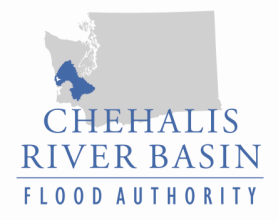 Chehalis is the second largest river basin in the state, rich in natural resources . . .
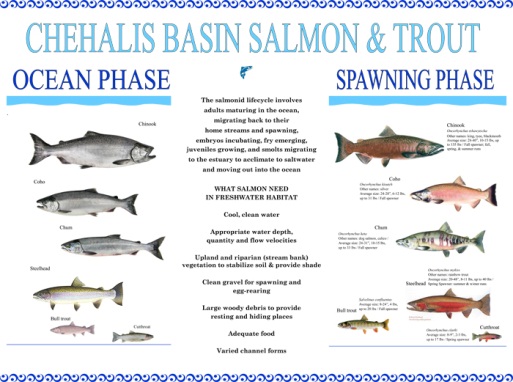 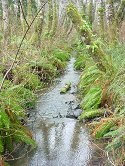 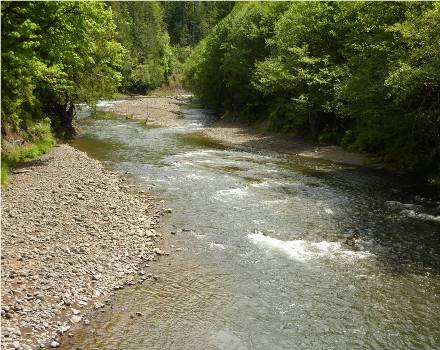 Feb. 2013
Need -- Strategy, Tools, Action. . .
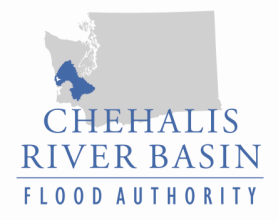 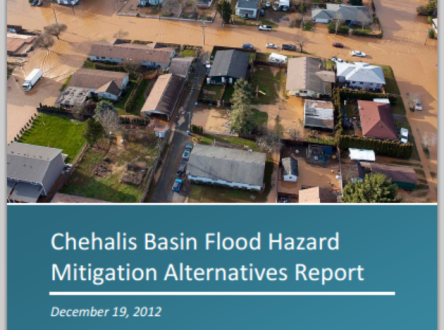 Strategy = Basin-wide Solution
Significant reduction of flood damage.
Solving one area’s problems doesn’t increase problems for others.
Maintain focus in five areas:
major capital projects
localized projects
land use management
environmental enhancements
flood warning and emergency response
William D. Ruckelshaus Center
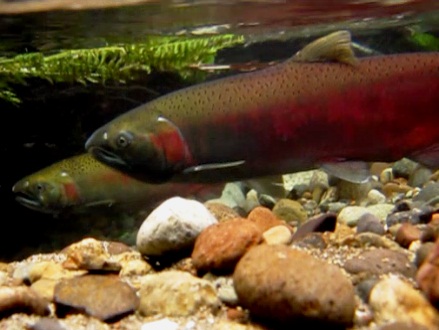 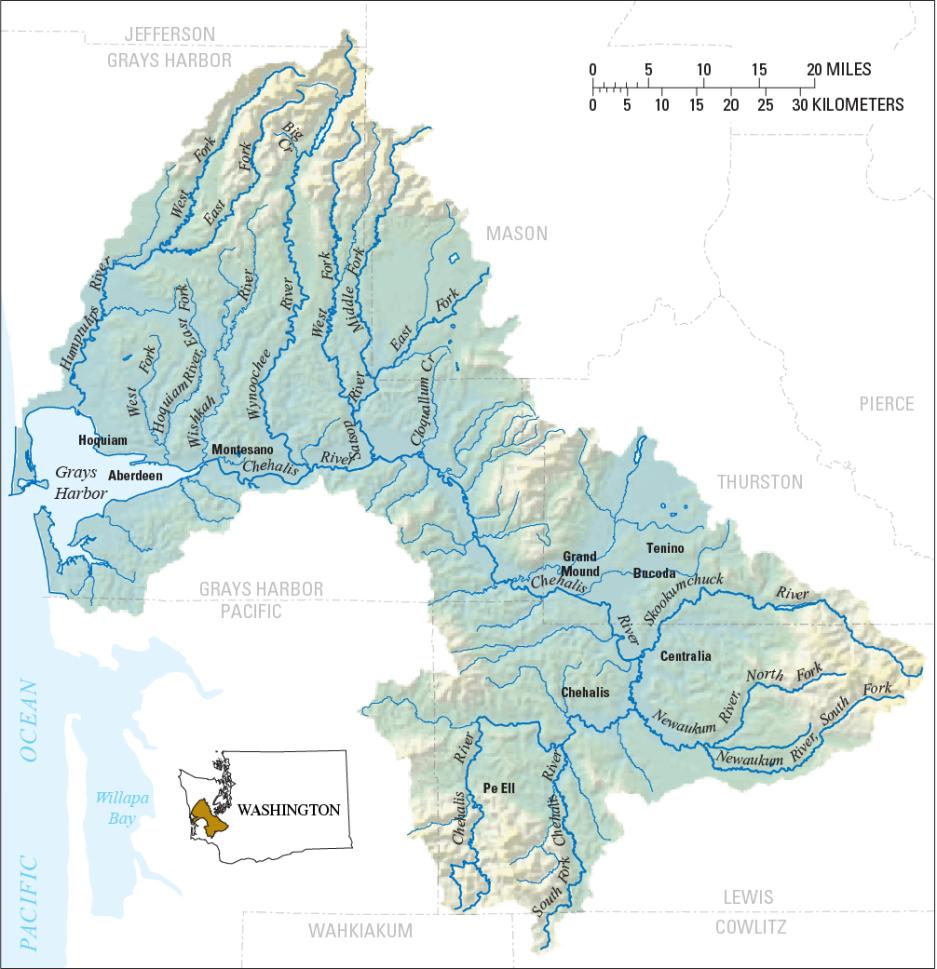 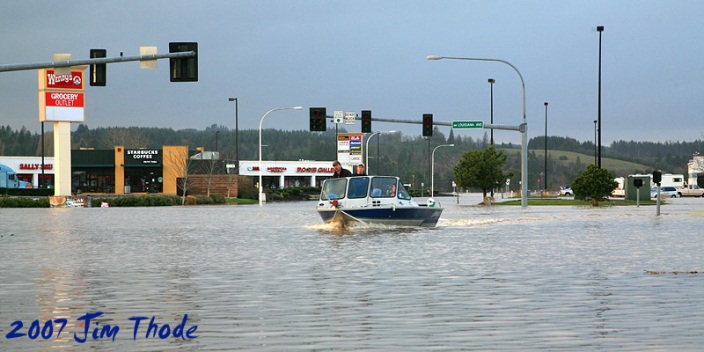 Feb. 2013
Tools -- Flood Warning System
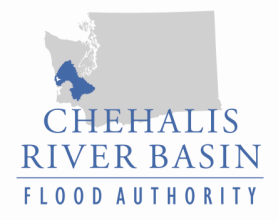 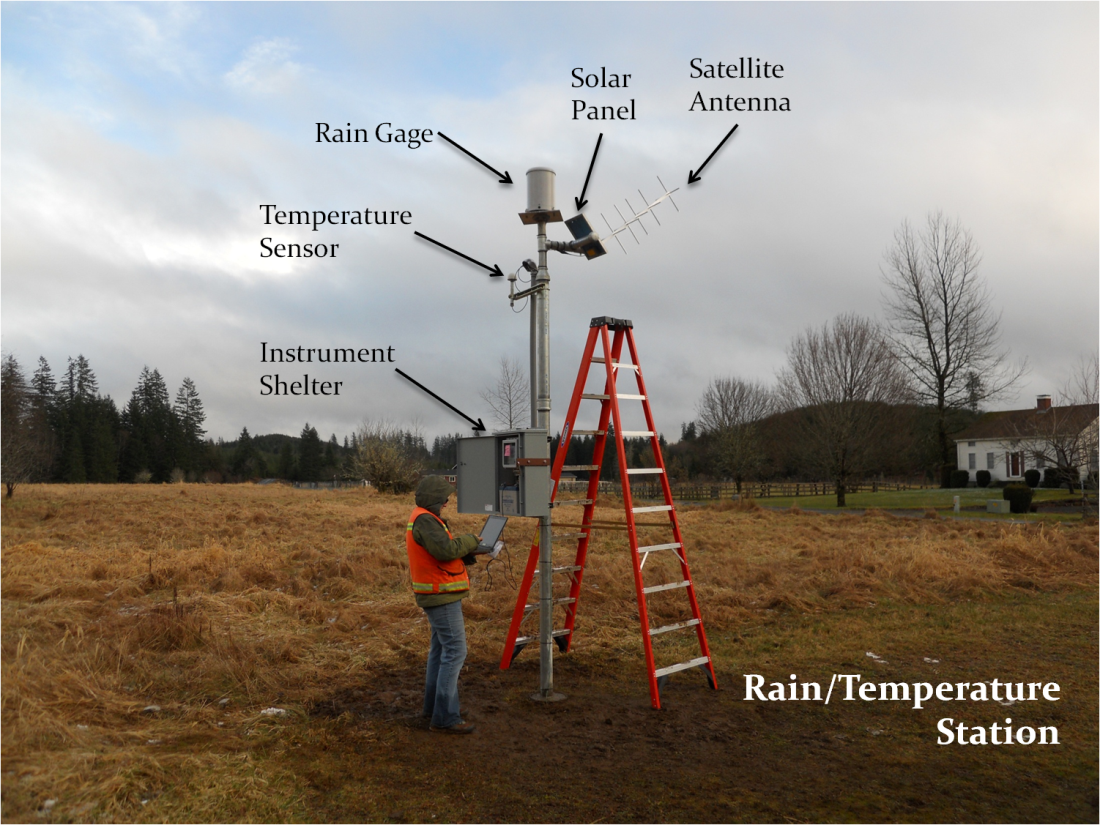 www.chehalisriverflood.com
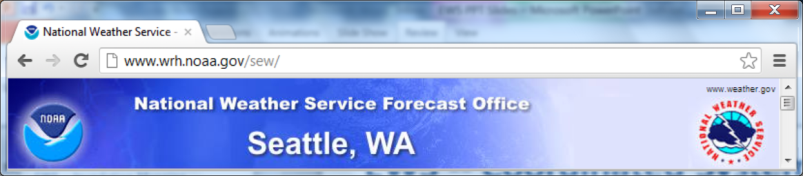 Front-facing website.

Back-end data collection, data synchronization system.

Improves forecasting and early-warning.
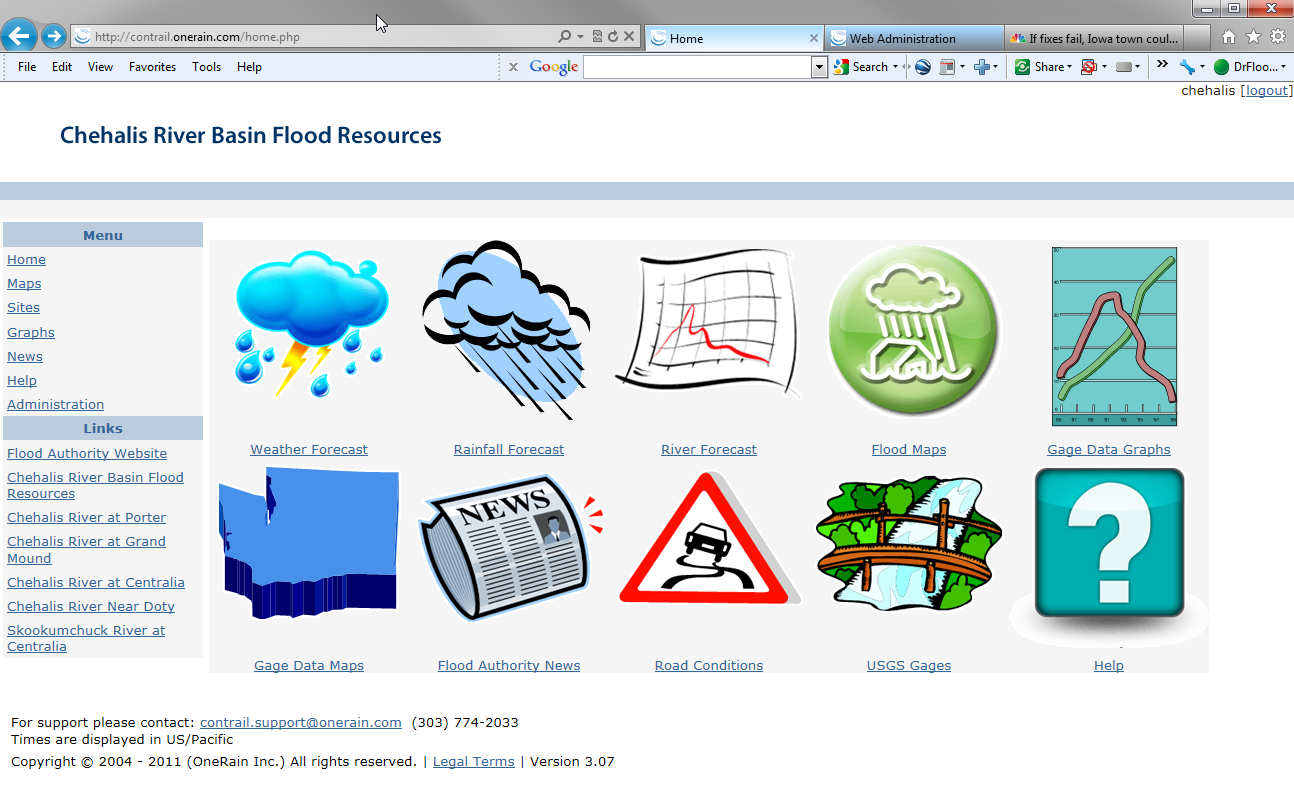 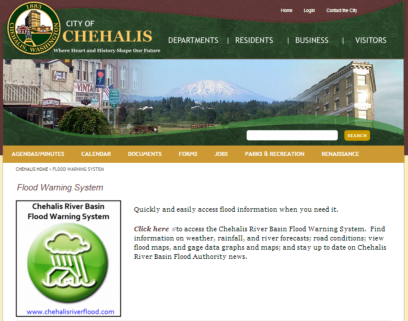 Feb. 2013
Tools -- Flood Warning System
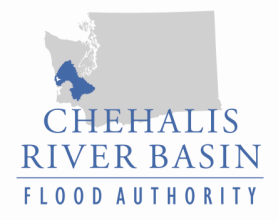 Localized tracking, forecasting . . .
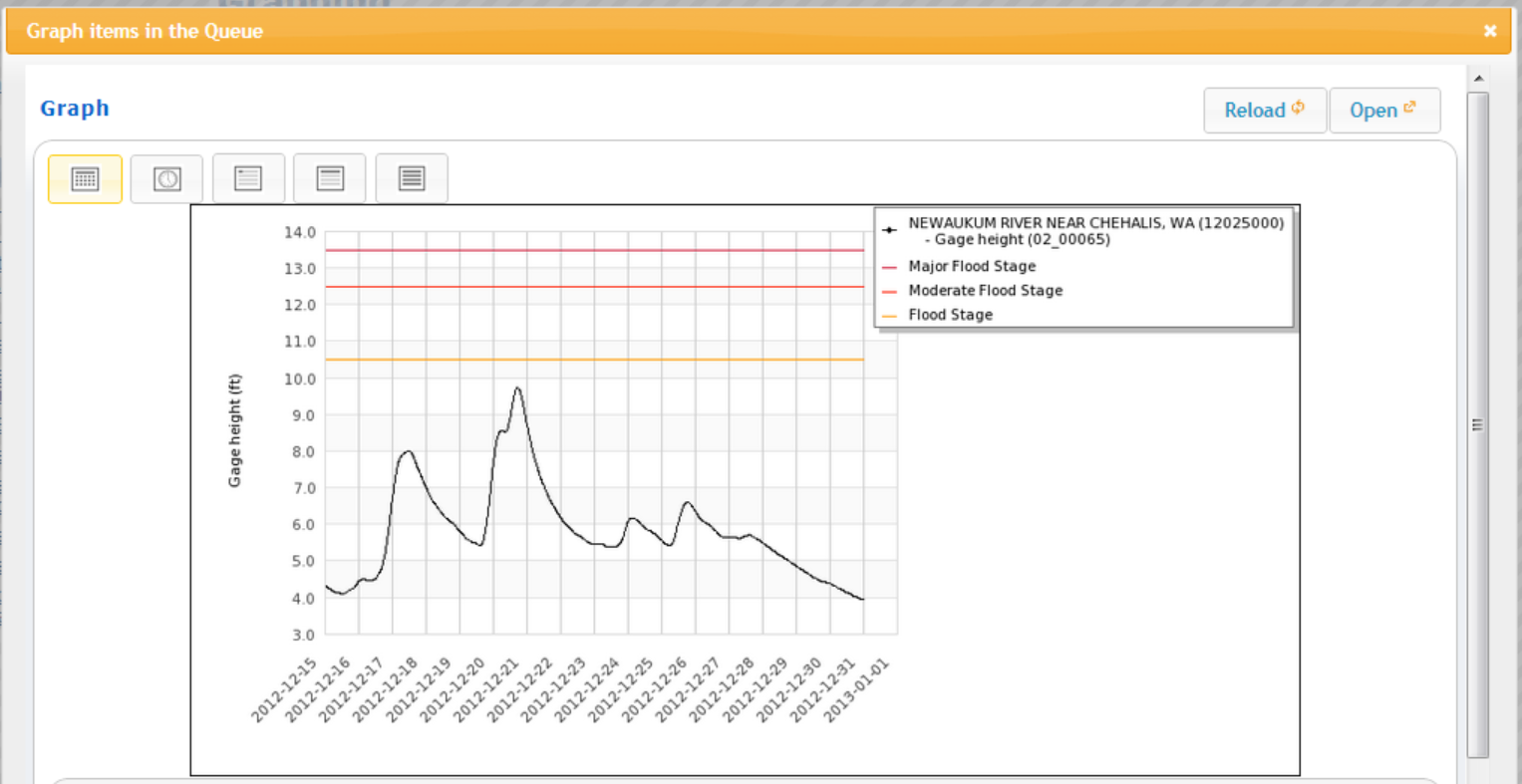 www.chehalisriverflood.com
Feb. 2013
Tools -- Hydraulic Analysis Model
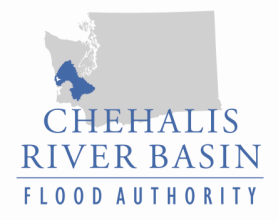 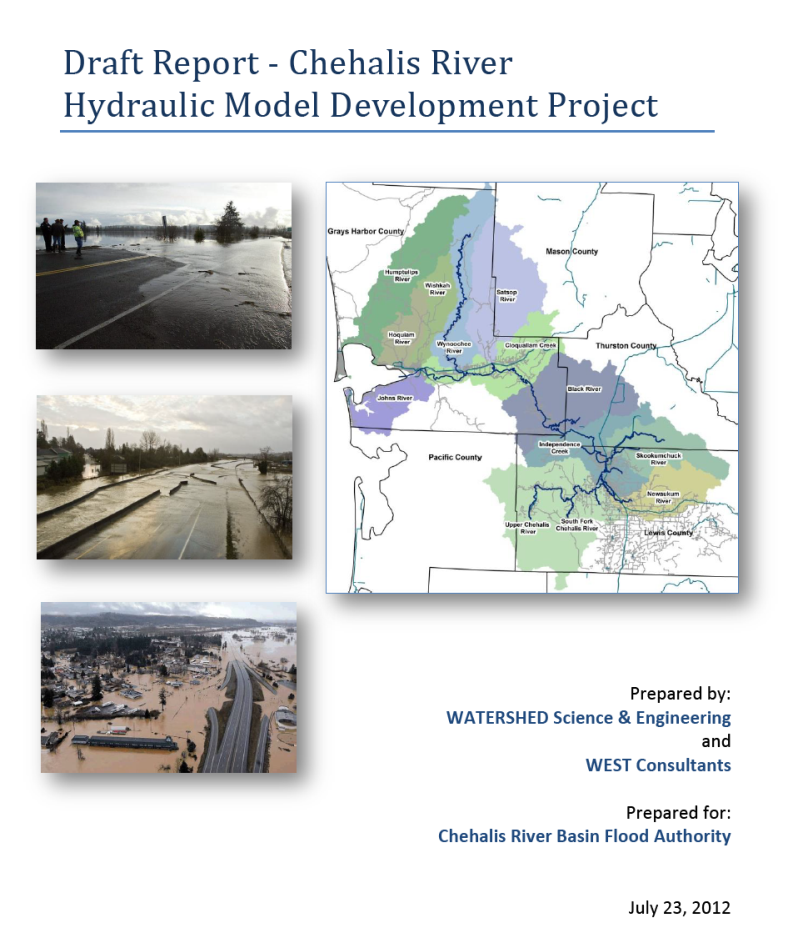 Science-based model to inform decision-makers on the hydraulic effects of potential flood relief alternatives (at basin-wide and localized scales).

25 potential flood relief projects or project combinations were analyzed/evaluated with the model.

Covers mouth of the Chehalis River upstream to Pe Ell (108 miles).
Feb. 2013
Tools -- Hydraulic Analysis Model
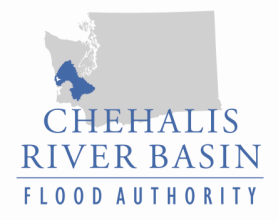 Now have analytic ability to understand potential project effects, downstream and up.
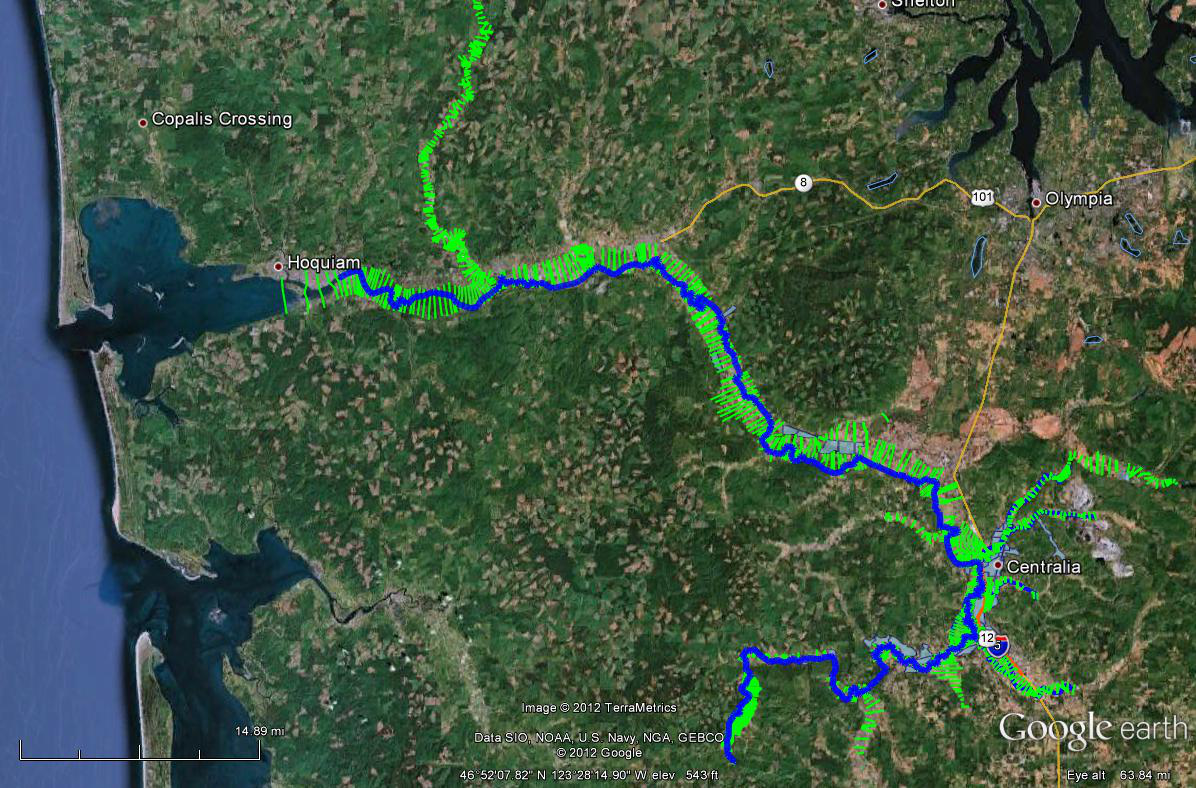 Feb. 2013
Tools -- Hydraulic Analysis Model
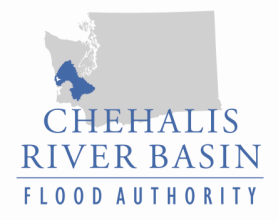 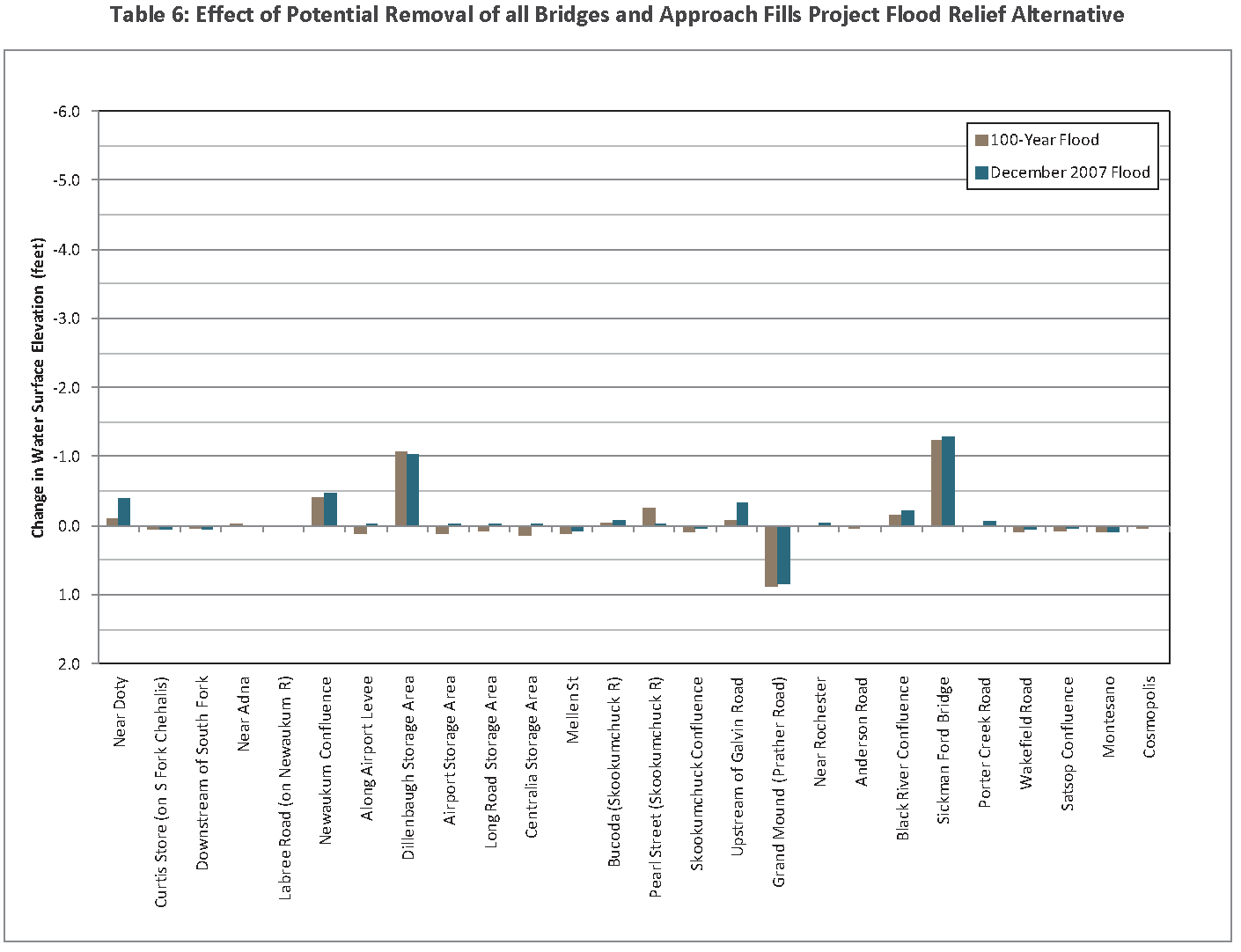 Example: Basin-wide effects analysis (Chehalis Basin Flood Hazard Mitigation Alternatives Report 12/2012)
Table 6 (pg.80) -- “Removal of all Bridges, Approach Fills”
Feb. 2013
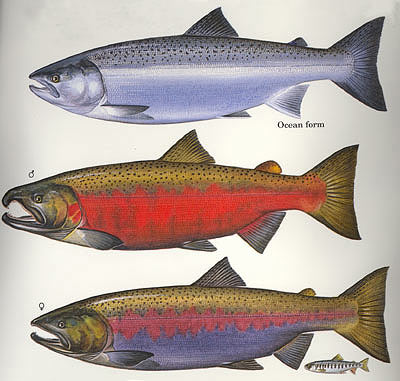 Tools -- Fish Studies
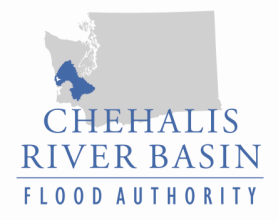 Two significant fish studies conducted in Upper Basin (WRIA 23).
Analyze effect of dam alternatives on Spring Chinook, Steelhead and Coho.
Prioritize potential fish habitat enhancement opportunities.

Initial and preliminary projections . . .
Feb. 2013
Action -- 2012 Jobs Now Act Projects
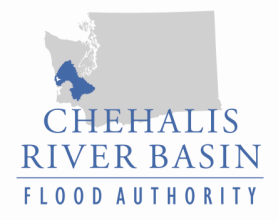 $5,000,000 provided under 2012 Jobs Now Act.
$1,875,000 -- Repair/modification of levees and dikes.
$2,075,000 -- Modification of Sickman Ford bridge, and floodplain culverts. 
$50,000 -- Installation/calibration of rain gauge on Chehalis reservation.
$500,000 -- Construction of evacuation routes and critter pads.
$500,000 -- Improvements to areas affected by Satsop river.
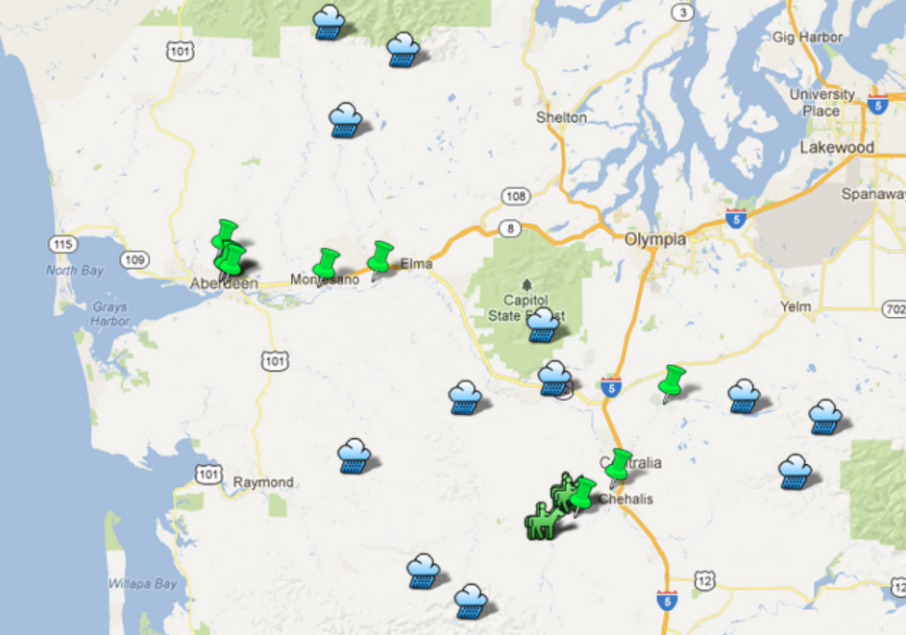 Half the funds allocated to date.
Adna
Aberdeen
Bucoda
Chehalis-                              Centralia Airport

See http://goo.gl/maps/v7vO3.
Grays Harbor County
Montesano
WA Conservation Commission
Feb. 2013
Action -- 2013 Proposed State CapitalBudget
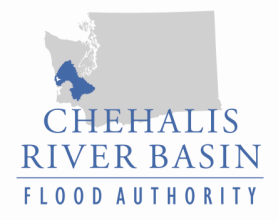 Governor workgroup convened to develop prioritized list of projects for 2013 state capital budget based on Basin-wide solution.
Chehalis Tribe
Chehalis Flood Authority
Washington Dairy Federation
Governor’s staff
Proposed budget . . . 
Construct local flood damage reduction projects now ($10.7 million)
Complete design alternatives for large-scale flood damage reduction projects ($9.2 million):
Upper basin water retention-engineering and design
I-5 protection options
Construct multipurpose projects that reduce flood damage and benefit fish ($4.3 million)
Reduce residential damage ($1.8 million)
Ensure successful implementation ($2.2 million)
Feb. 2013
Action -- 2013 Proposed State CapitalBudget
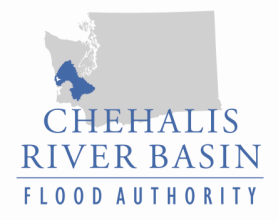 Proposed budget ($10.7 million for local projects) . . .
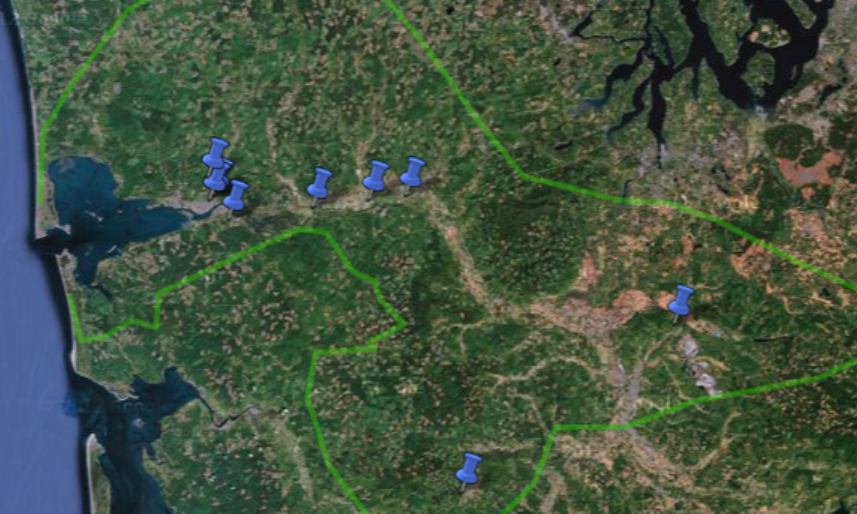 http://goo.gl/maps/gWob9
Feb. 2013
Action -- 2013 Proposed State CapitalBudget
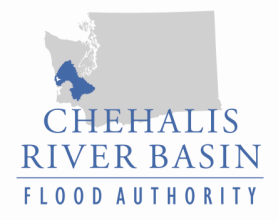 Local contribution . . .
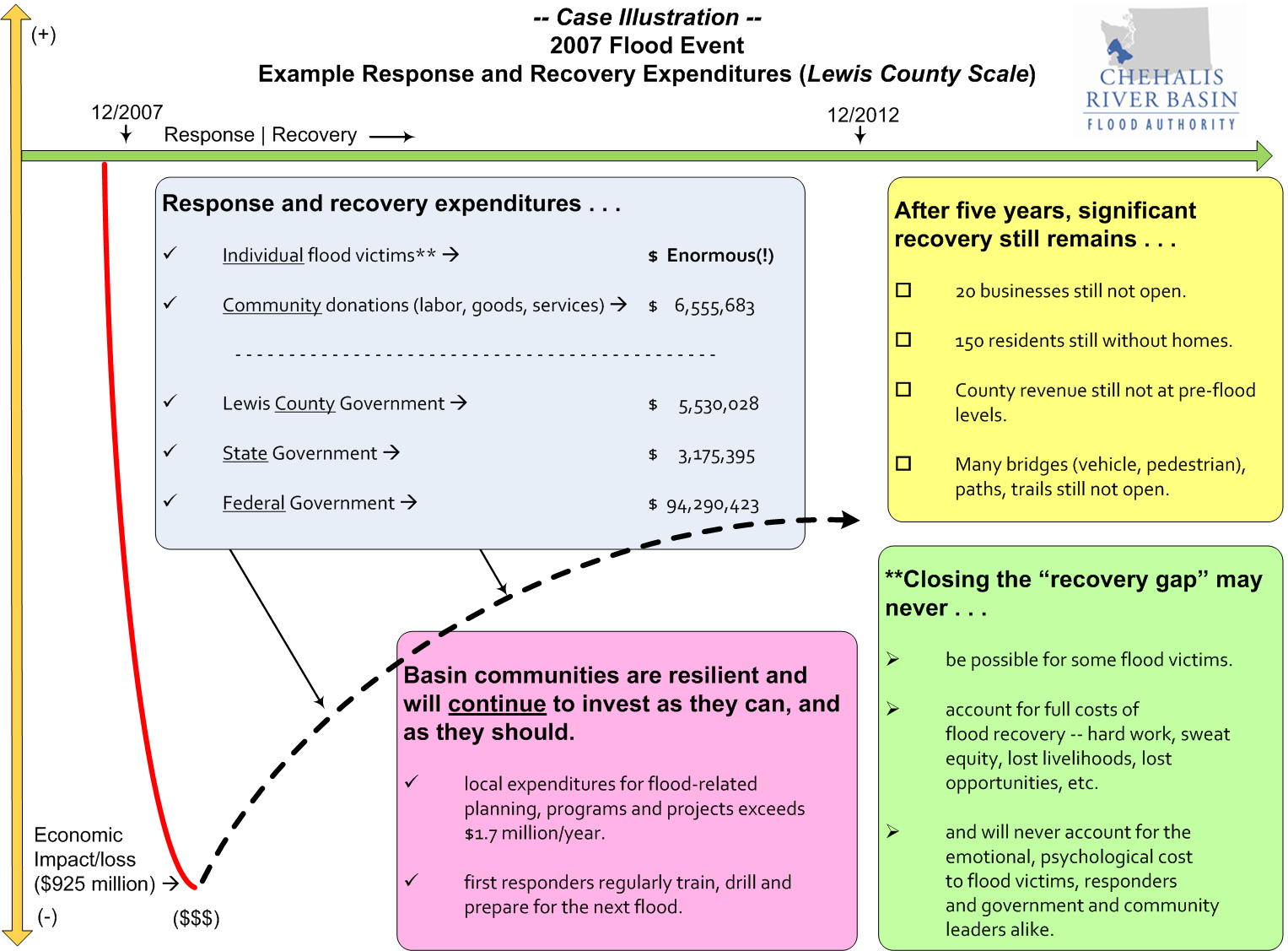 Feb. 2013
Looking Ahead . . .
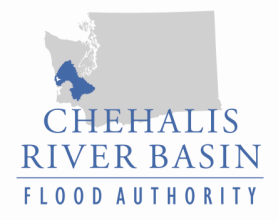 Continue to focus on local small/mid-scale projects (like was done in 2012 with Jobs Now Act projects).

Major projects:
Upper Basin Dam – Evaluate design alternatives to determine permit feasibility, engineering safety and mitigation requirements by December 2014.
I-5, Airport, Twin Cities – Conduct design and engineering analysis on four protection alternatives.

Continue to improve existing tools (usability improvements to Flood Warning System).

Continue to be a galvanizing force for the Basin.
Feb. 2013
Resources, Additional Information
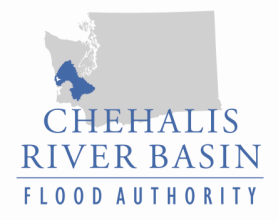 Visit Flood Authority Web Library (here or via www.ezview.wa.gov) . . .
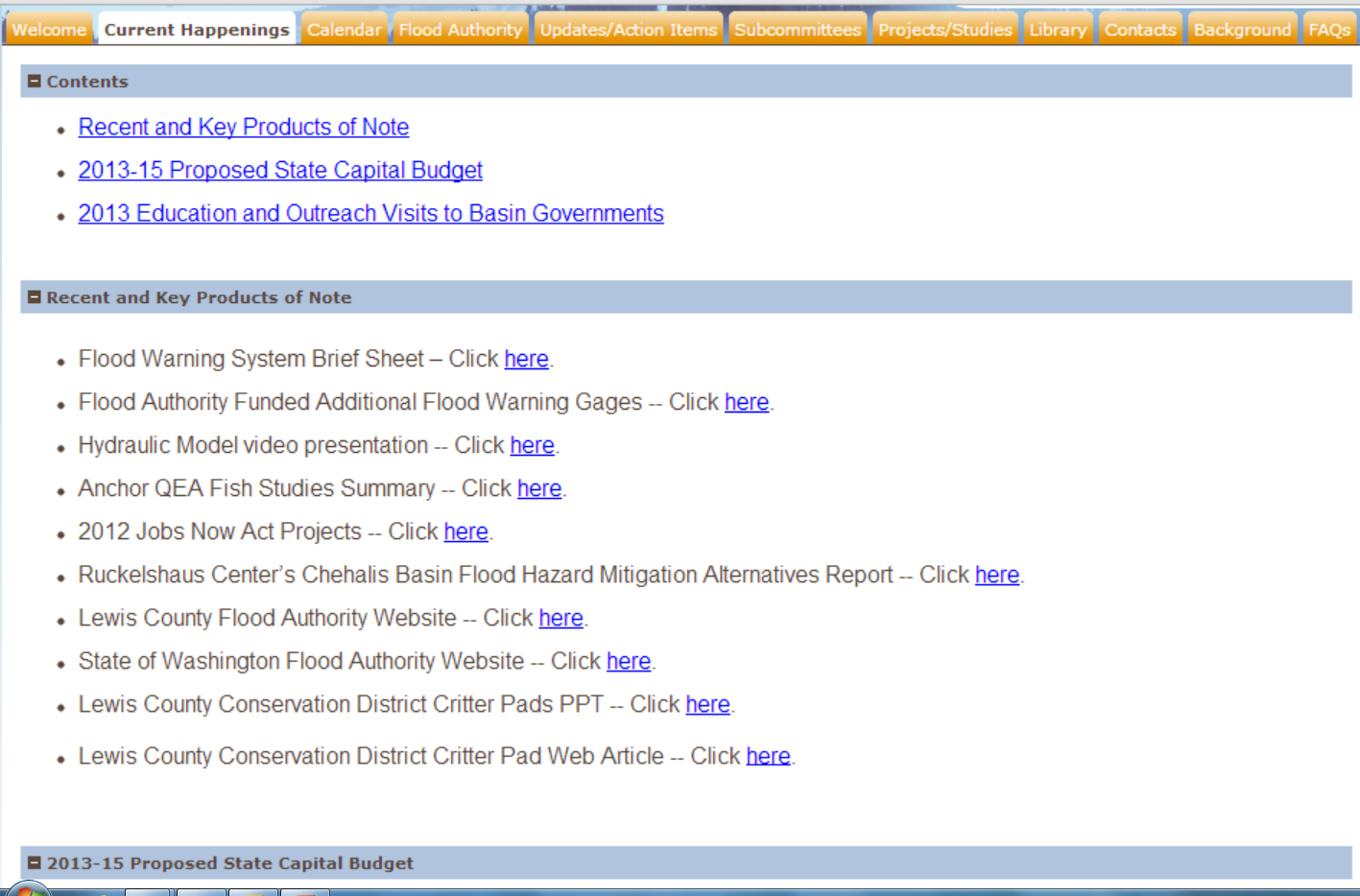 Feb. 2013
Questions?  Perspectives?  Input?
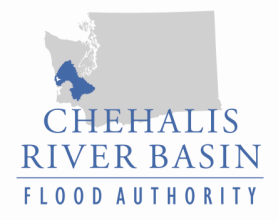 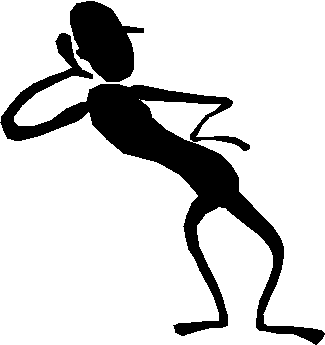 Feb. 2013
Thank You!
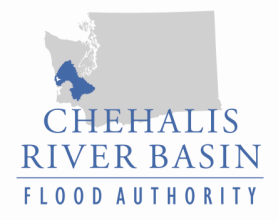 Vickie Raines, Chair
Chehalis Basin Flood Authority
360/590-4100 
vraines@cosmopolis.us.com
Edna Fund, Chair
Education and Outreach Subcommmittee (Flood Authority)
360/269-7515
Edna.Fund@lewiscountywa.gov
Karen Valenzuela, Vice-Chair
Chehalis Basin Flood Authority
(360) 786-5440
ValenzK@co.thurston.wa.us
Scott Boettcher, Staff
Chehalis Basin Flood Authority
360/480-6600
scottb@sbgh-partners.com
Arnold Haberstroh, Chehalis Rep.
Chehalis Basin Flood Authority
(360) 262-3634
agttt@comcast.net
Feb. 2013